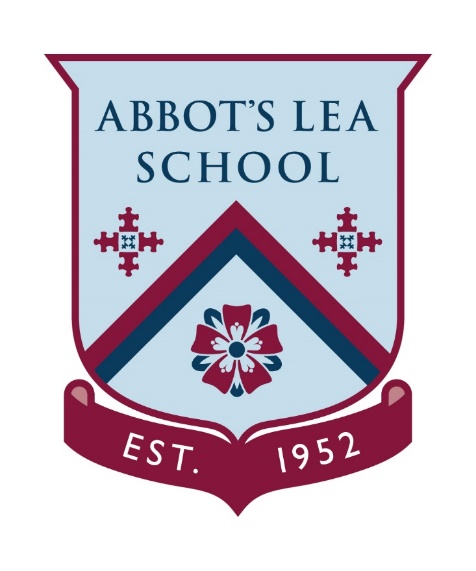 Welcome to Abbot’s Lea School
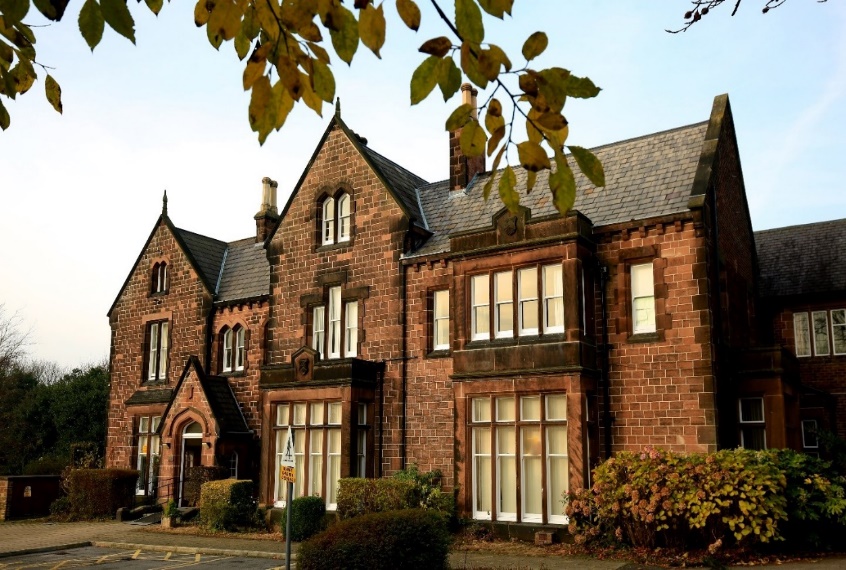 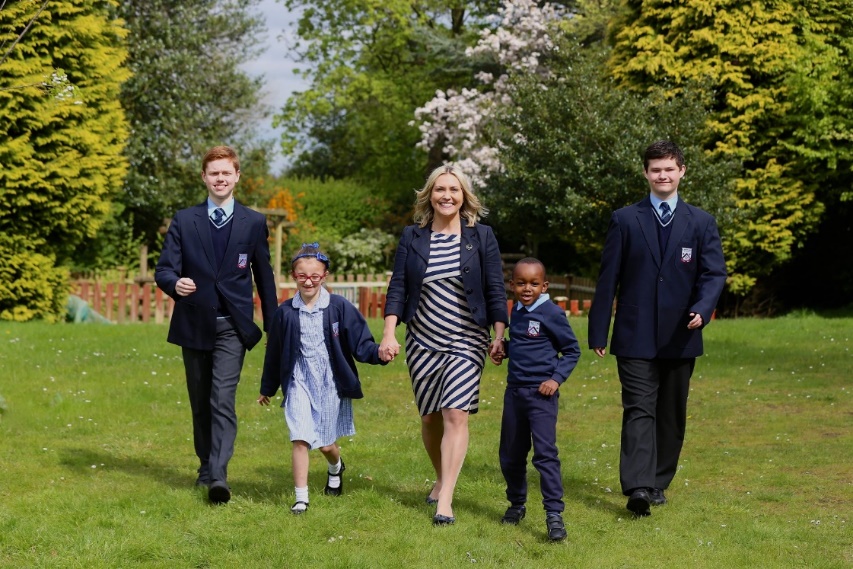 70+ Years of Service
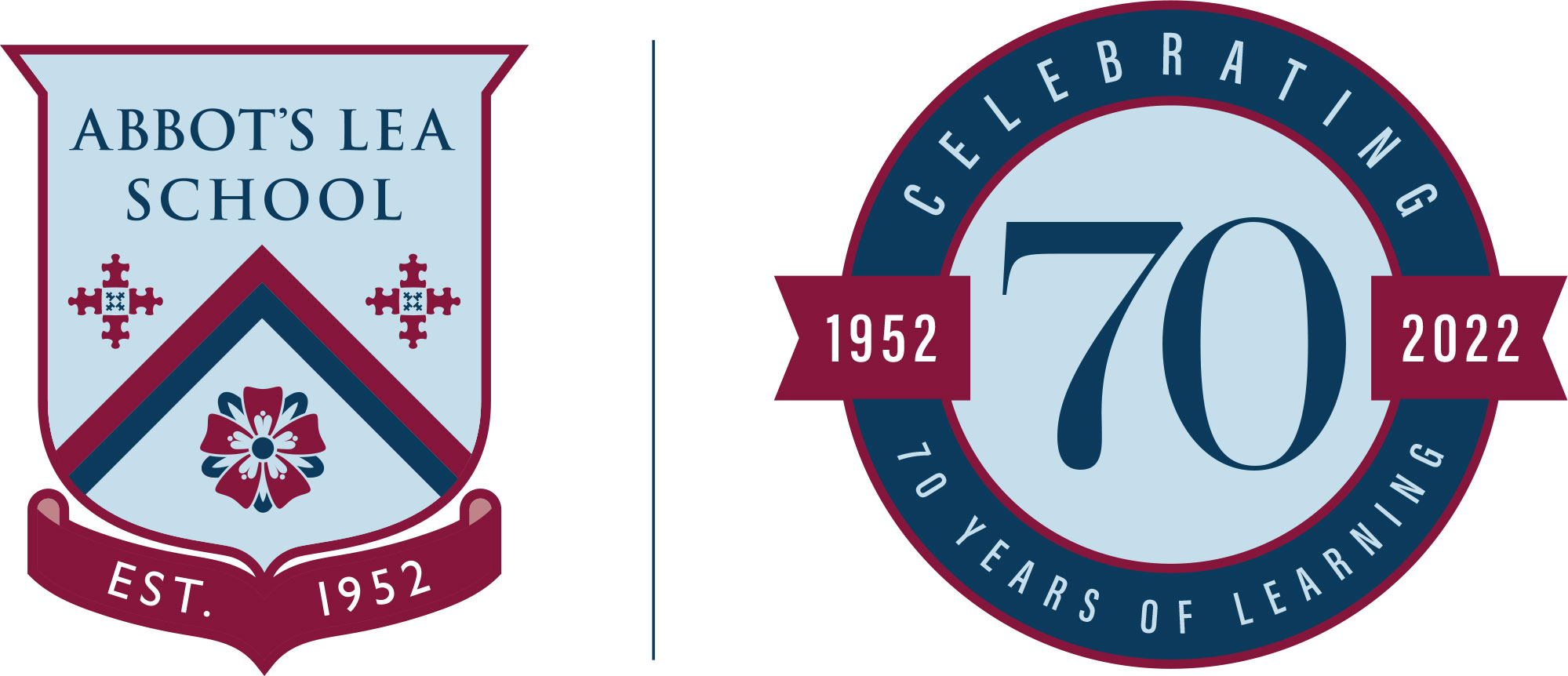 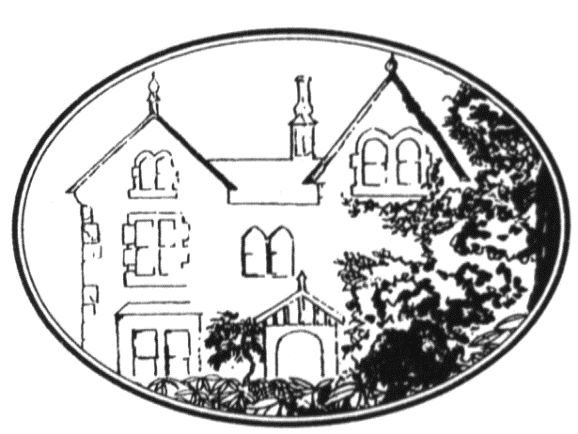 Est: 1952
Our Vision and Mission Statement
To be the international Centre of Excellence in Autism education, research and professional development

Our Motto
We want Abbot’s Lea to be the best specialist school in the world!
Our Philosophy of Education: The ASD Model ©
In our work with the students, we will focus equally on:

1. Academic progress
2. Specialist therapeutic support
3. Development of life skills
Academic progress
Specialist therapeutic support
Our Code of Conduct: The Golden Rules ©:
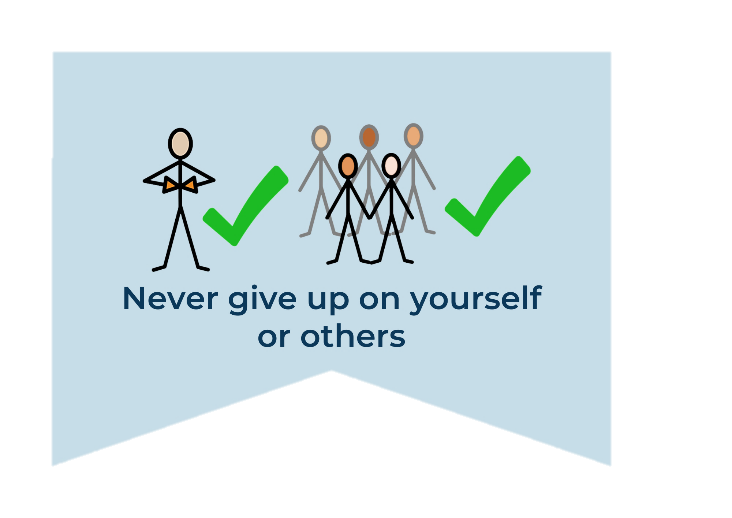 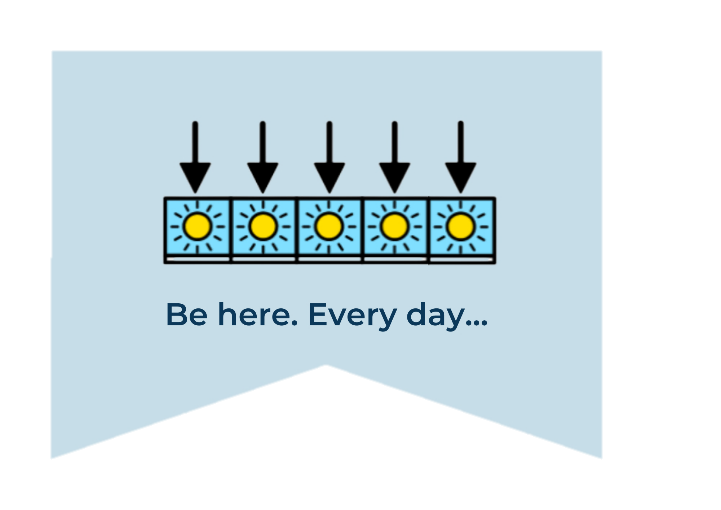 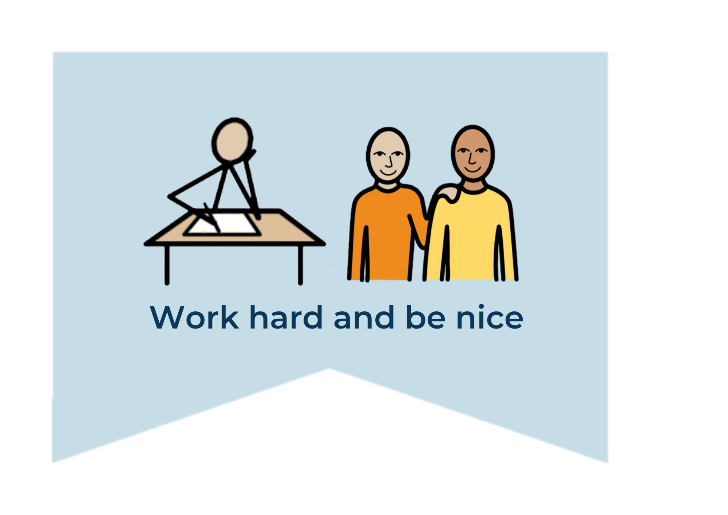 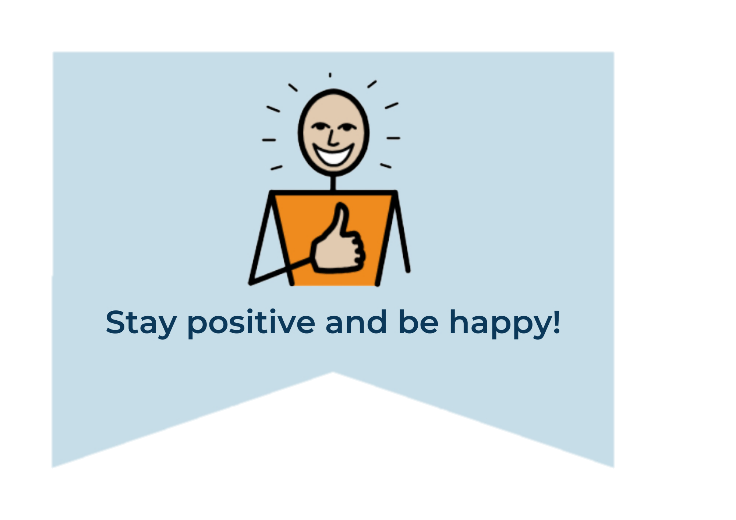 1. Be here. Every day…
2. Work hard and be nice
3. Never give up on yourself and others
4. Stay positive and be happy!
Our holistic offer
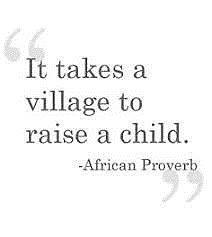 Teaching and Learning
Specialist therapeutic support
Admissions
Our school’s official DfE approved admission number

Adding permissible 10% (as per DfE guidance)

Current roll (in light of LCC SEND pressures for admissions)

Current oversubscription level: 45 students (~20% over maximum permissible capacity)
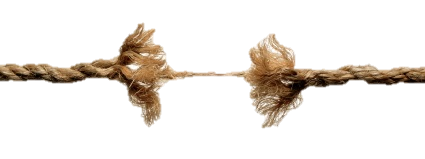 207
227
272
Admission Process – STEP 1 (criteria)
Admission Policy criteria:
If “yes” to all, see Step 2
Admission Process – STEP 2 (processing)
Admission Process – STEP 3 (admission)
Admission:
Once a place is allocated, a start date is confirmed by the LA.
Our school Office team begin the administrative process of admission. 

If admission is in September, Transition Week in July is used to help with the change of placement. This is the last week of each school year and during that time, all students are grouped in their next year’s classes. We then invite all students who will be joining us in September to spend as much of their week with us as possible to help with familiarisation and to lower anxiety over the summer.

If it is an in-year admission, flexible approach is used to achieve the same aim, and to meet the Class Teacher and see the class in operation prior to start date.
Admission Process – practicalities
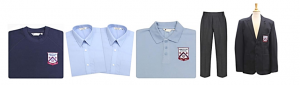 Uniform
 Transport
 Attendance
 Communications
 Co-production and engagement


https://www.abbotsleaschool.co.uk/starting-abbots-lea-school/
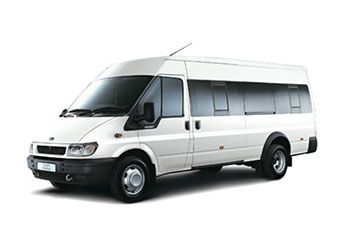 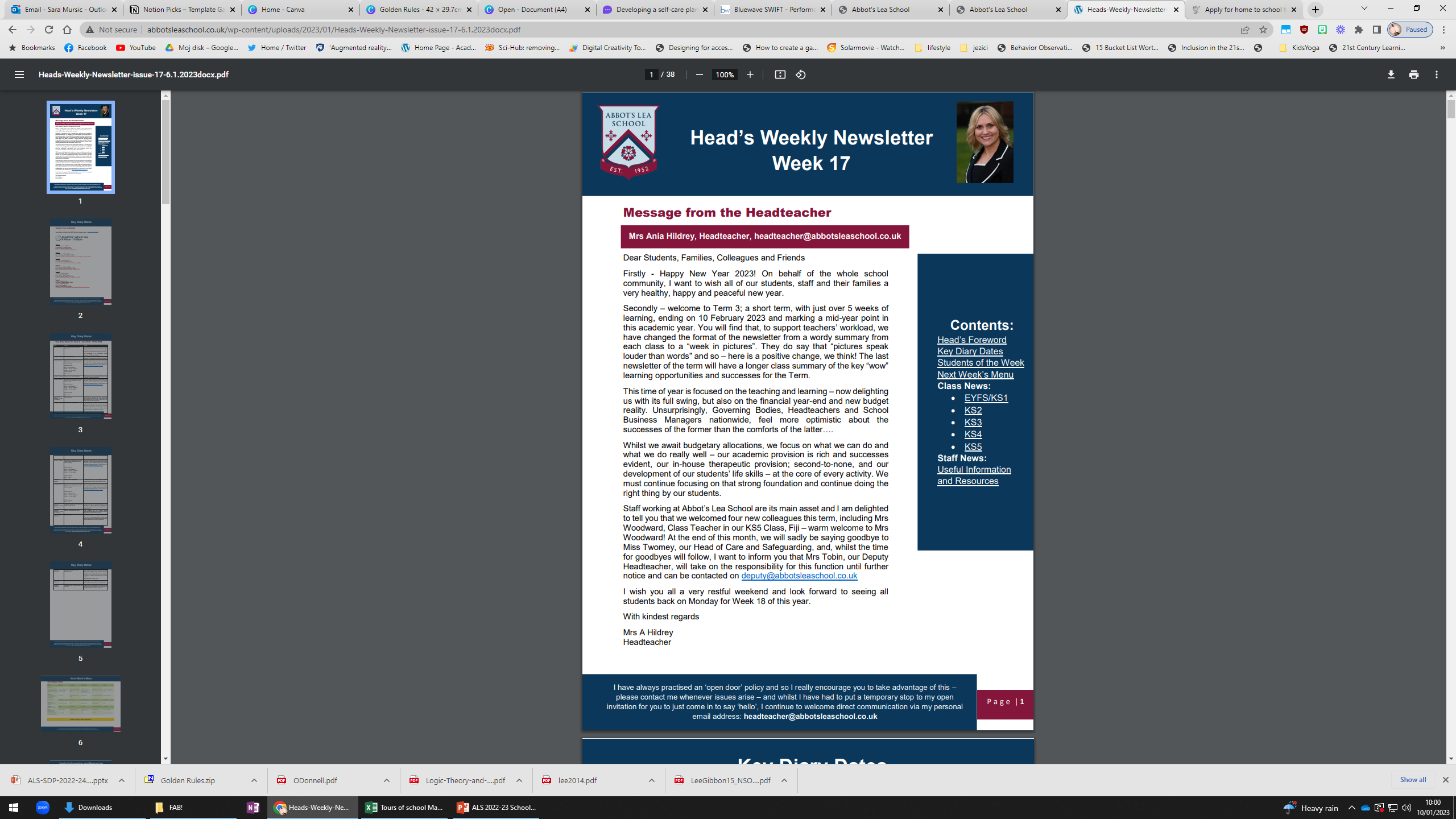 Family Engagement and Support
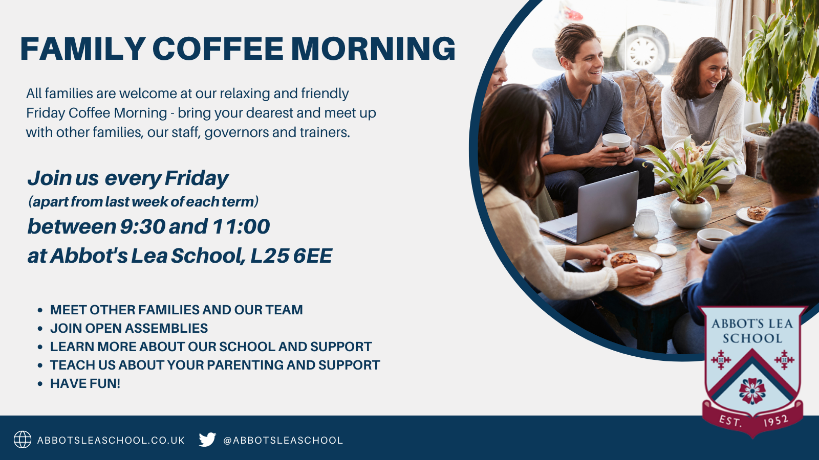 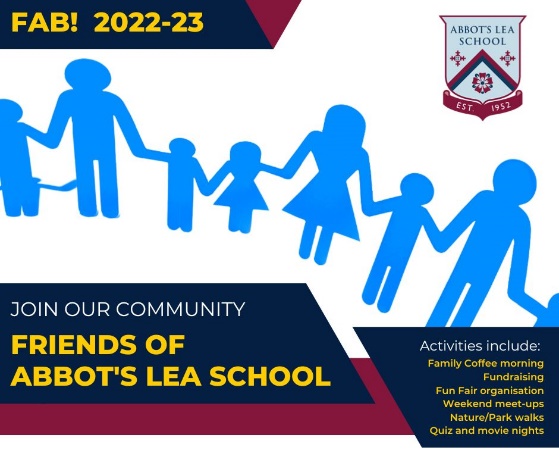 Training sessions and advice
 Signposting to support available
 Workshops and cultural sessions
 Coffee mornings (PTA)
 School tours for families
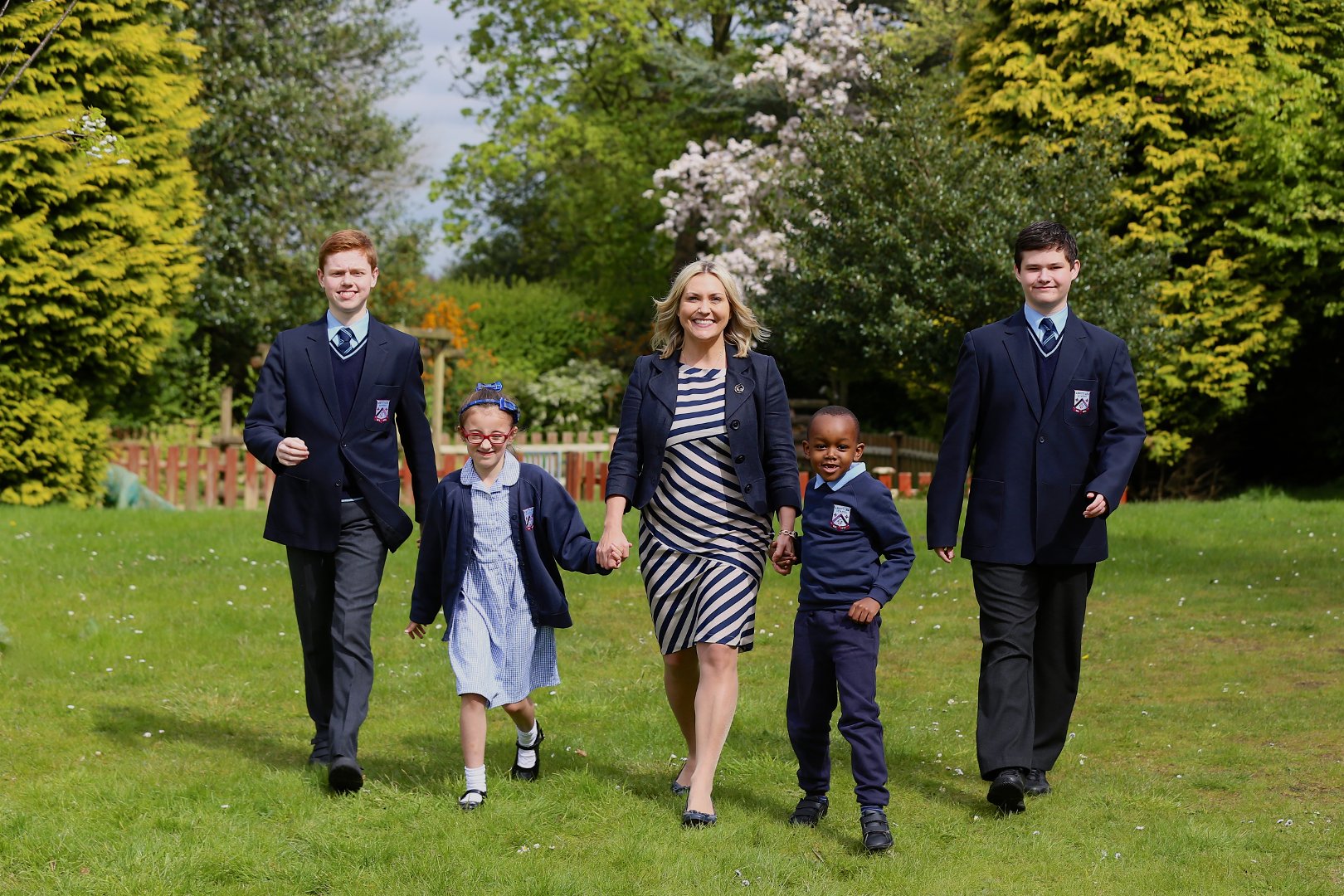 Mrs Ania Hildrey, Headteacher of Abbot’s Lea School
headteacher@abbotsleaschool.co.uk

reception@abbotsleaschool.co.uk
Twitter and Facebook:
@AbbotsLeaSchool
School Tours with our Assistant Headteachers
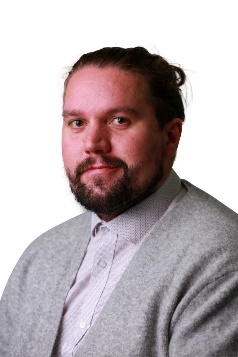 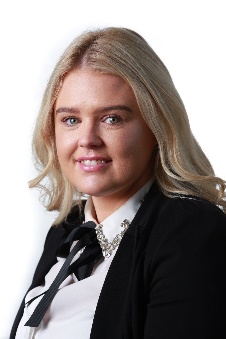